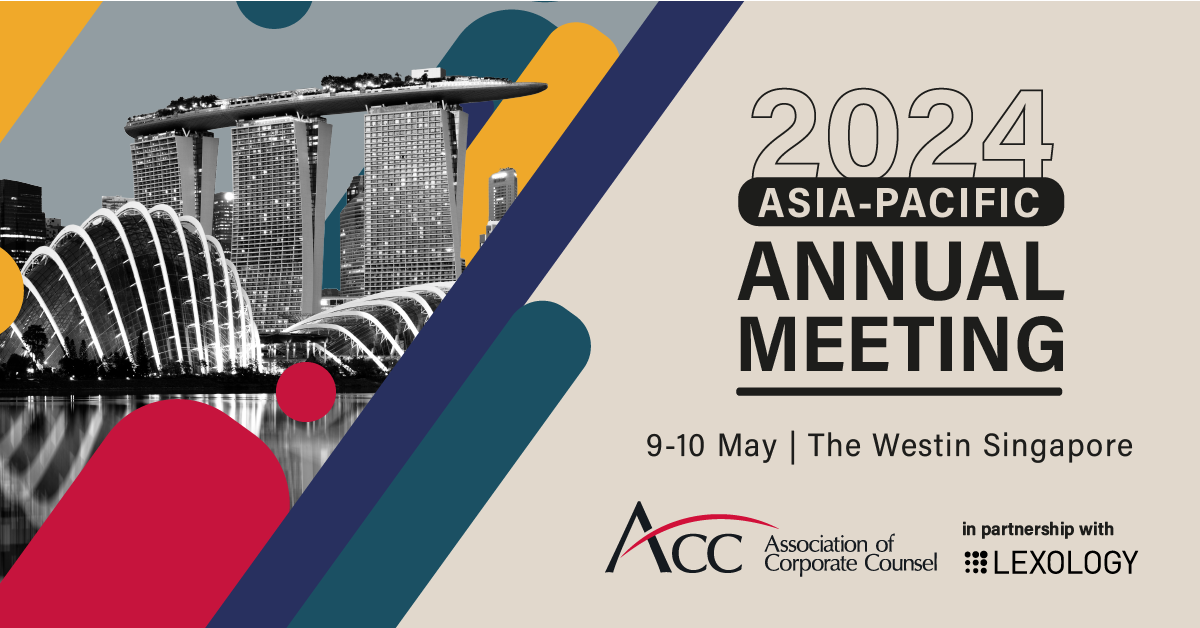 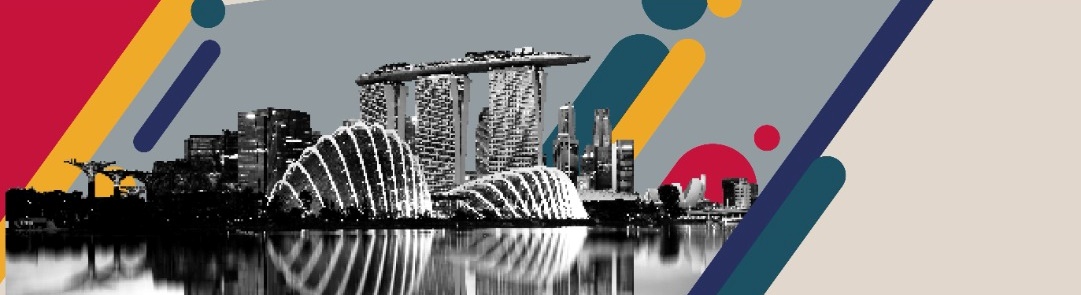 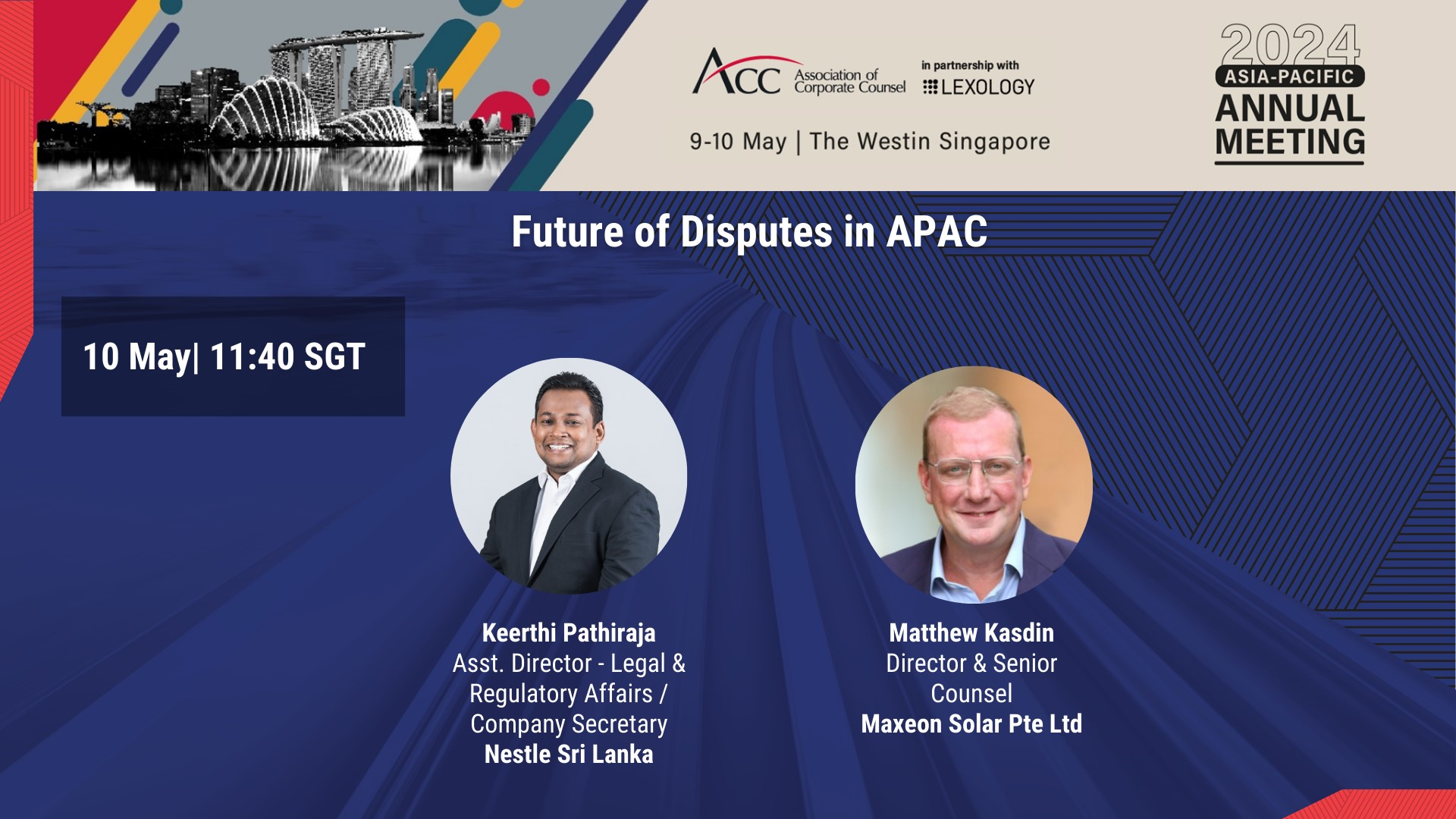 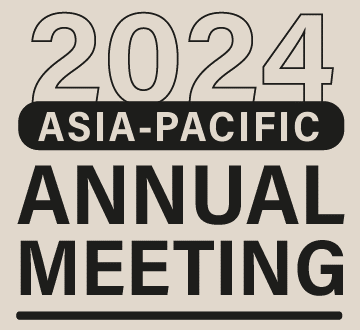 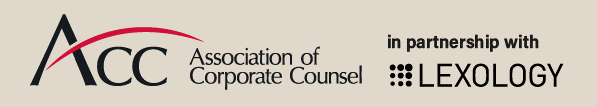 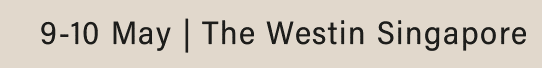 Future Disputes in APAC Region
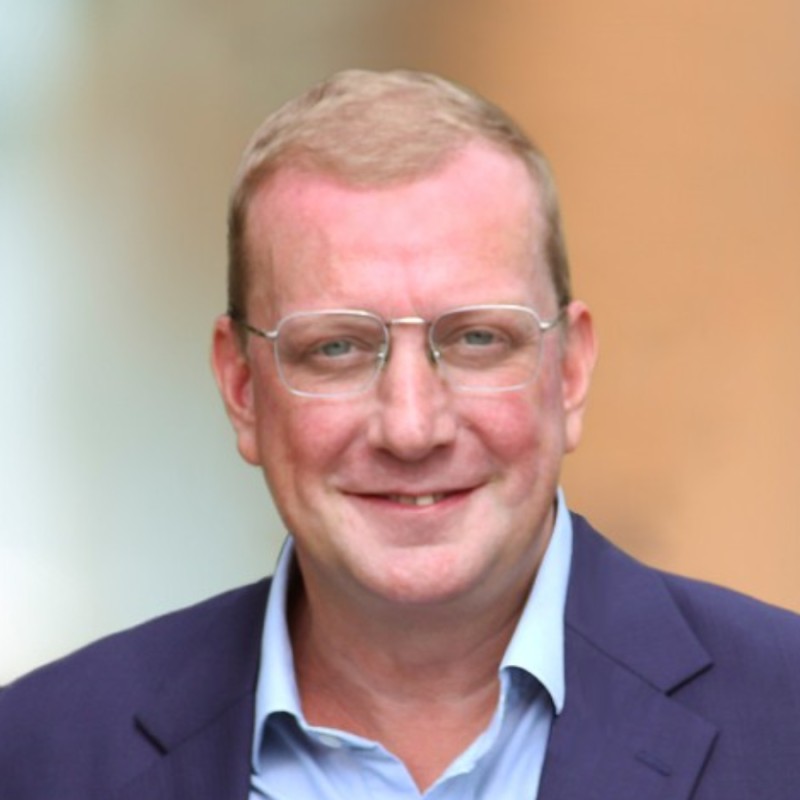 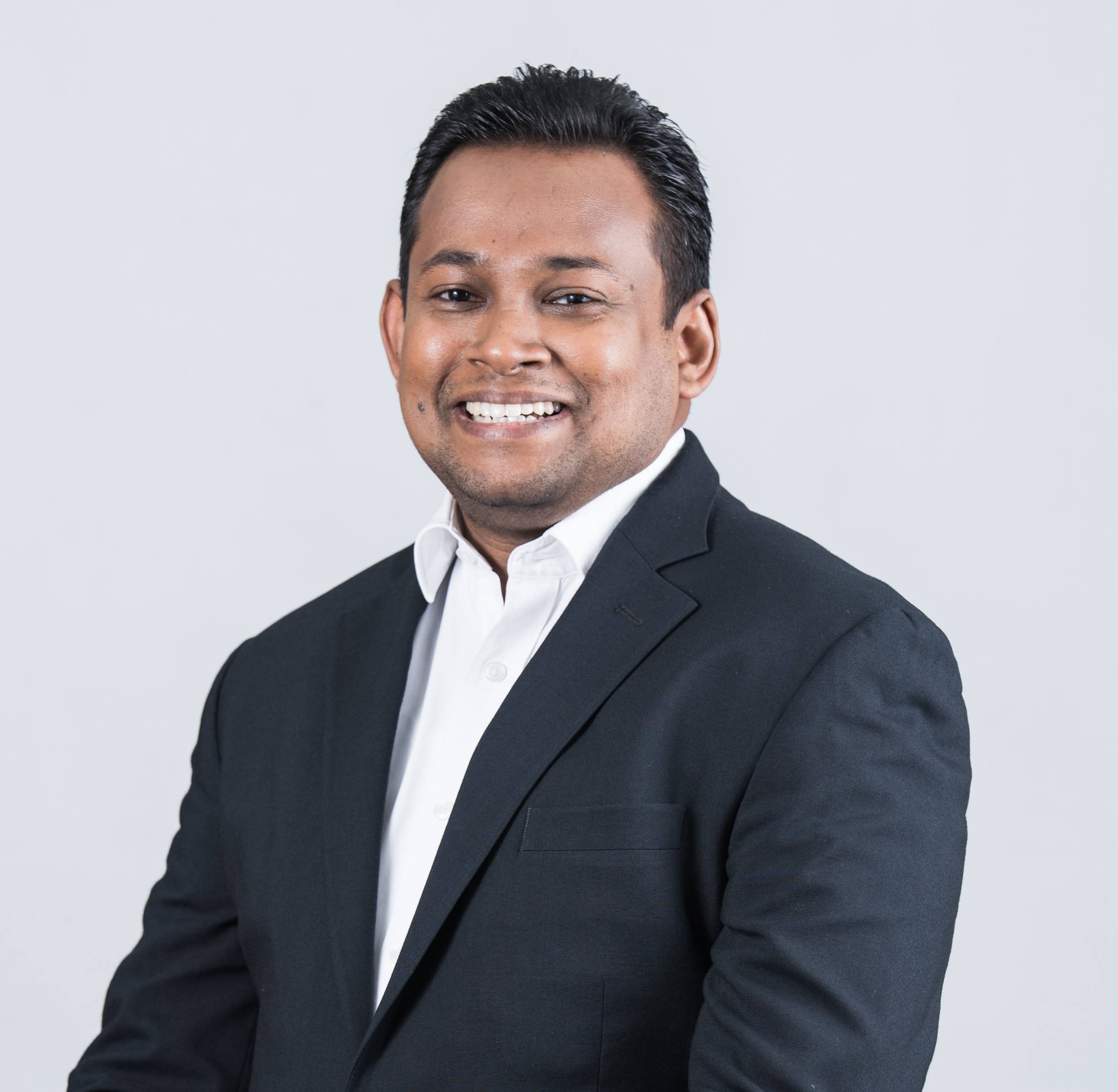 Matthew Kasdin
Director & Senior Counsel
Maxeon Solar Pte Ltd
Singapore
Keerthi Pathiraja
Asst. Director – Legal & Regulatory Affairs / Company Secretary
Nestlé Sri Lanka
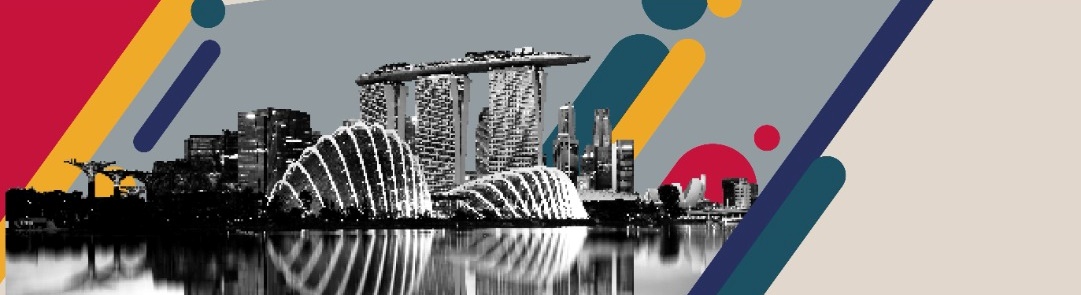 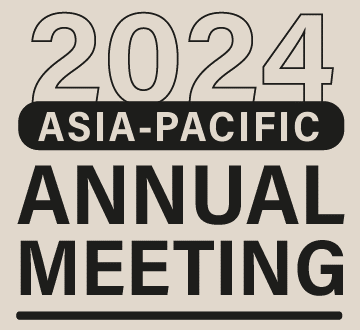 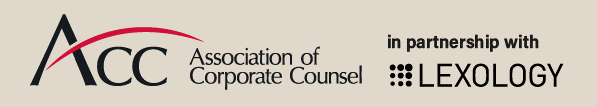 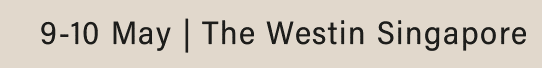 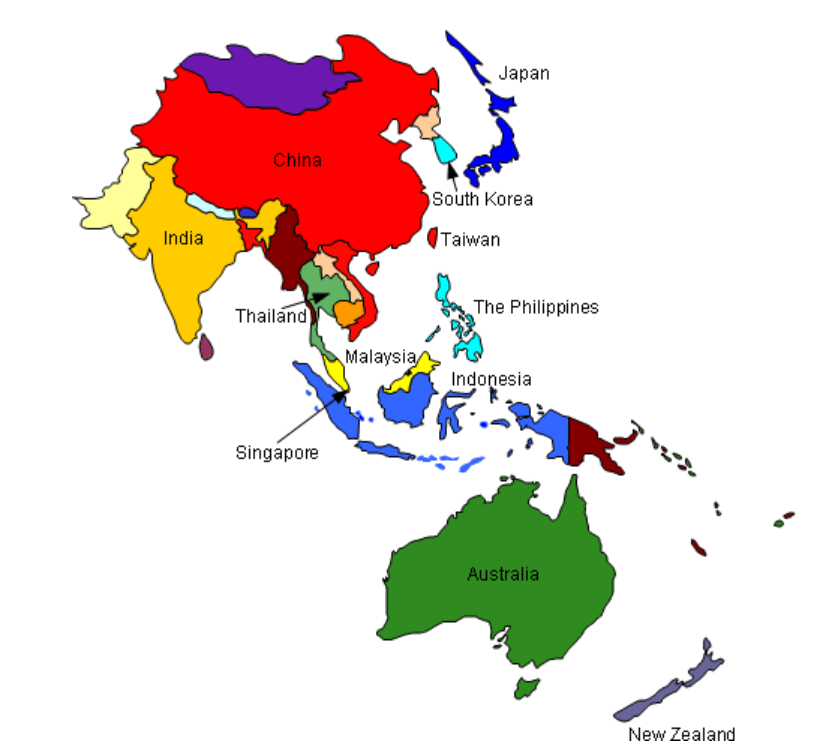 Introduction
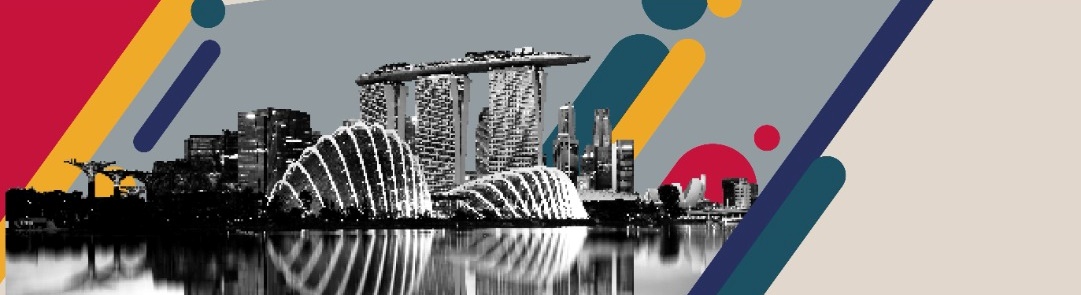 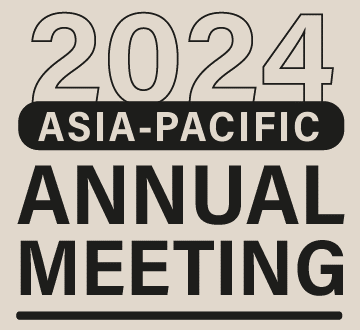 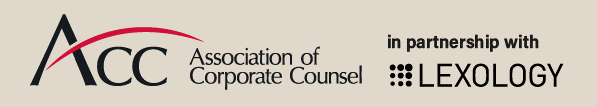 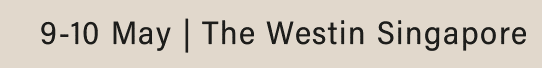 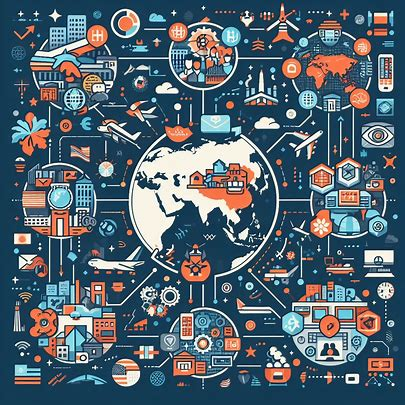 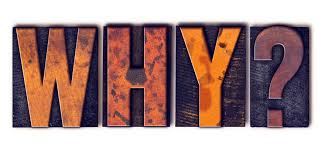 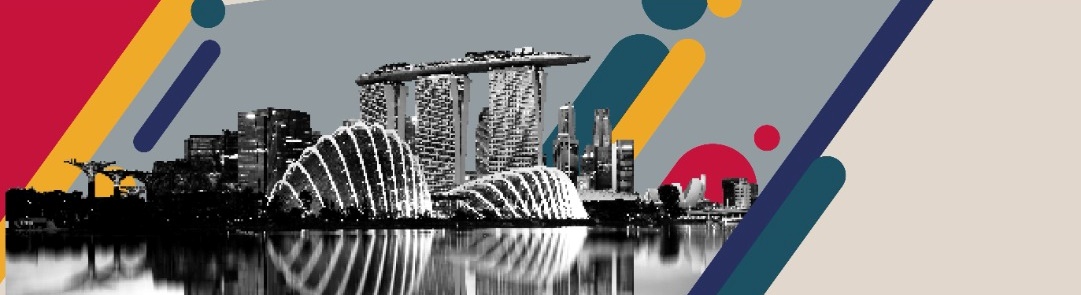 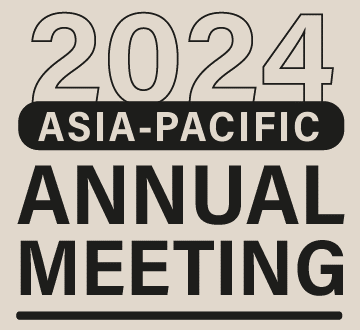 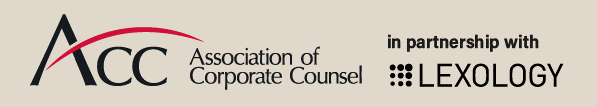 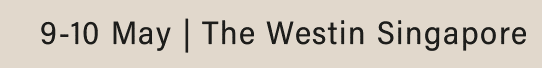 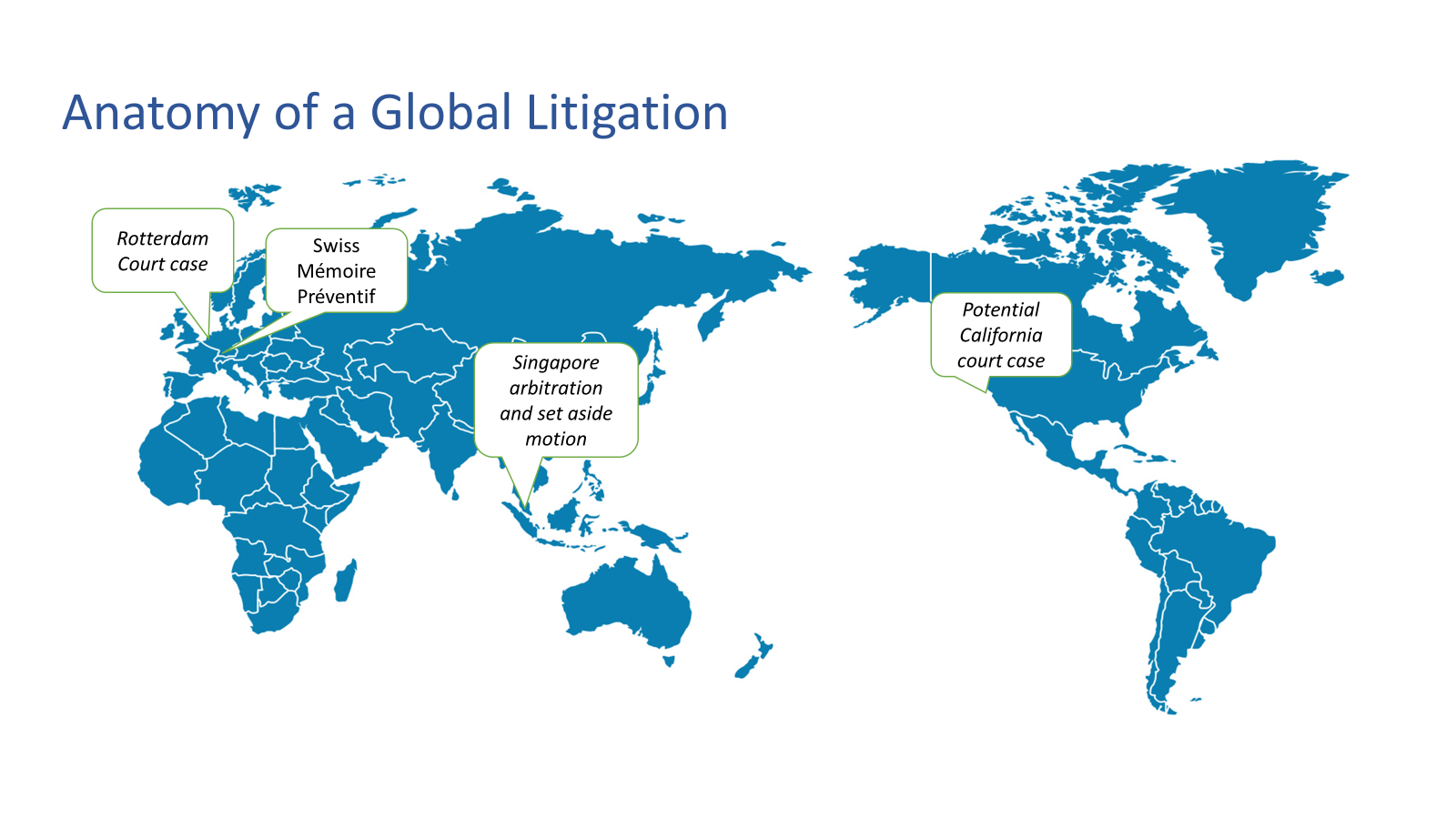 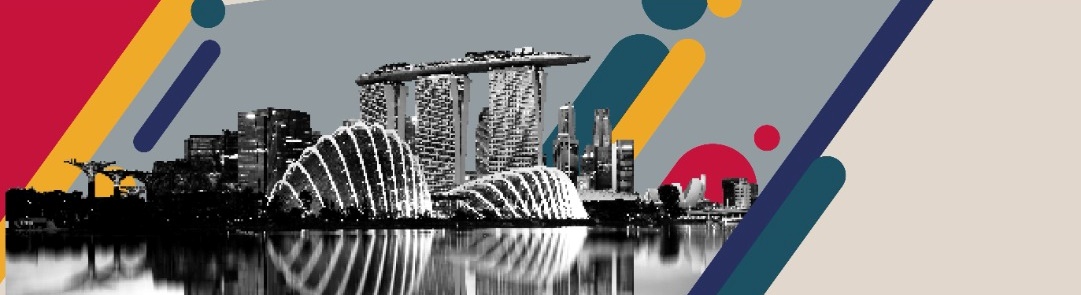 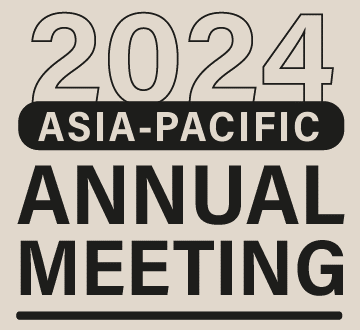 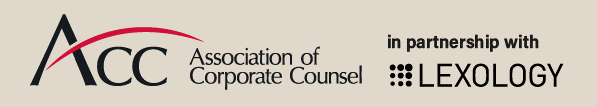 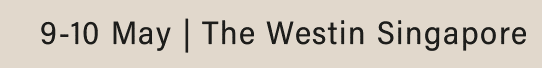 Challenges
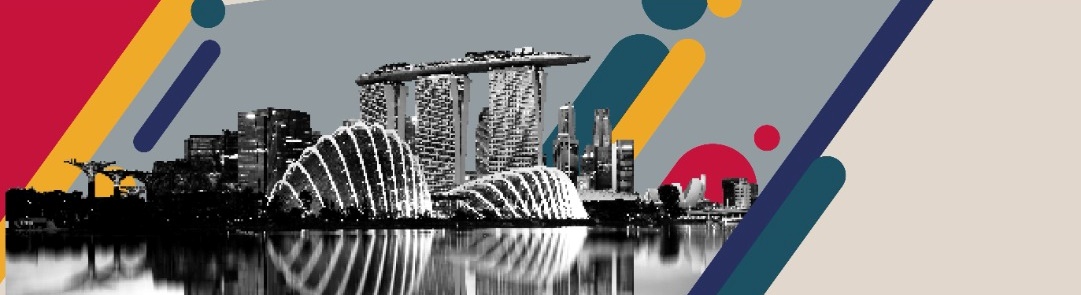 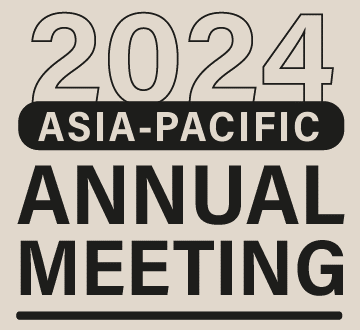 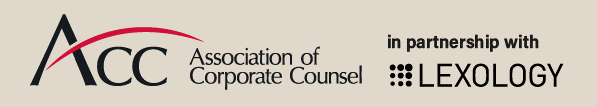 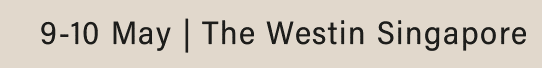 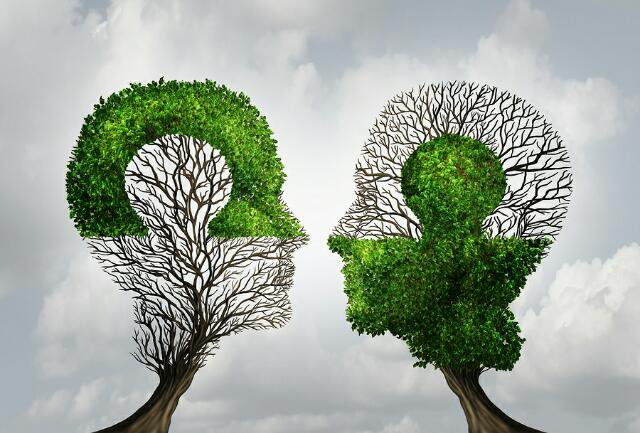 What could be done?
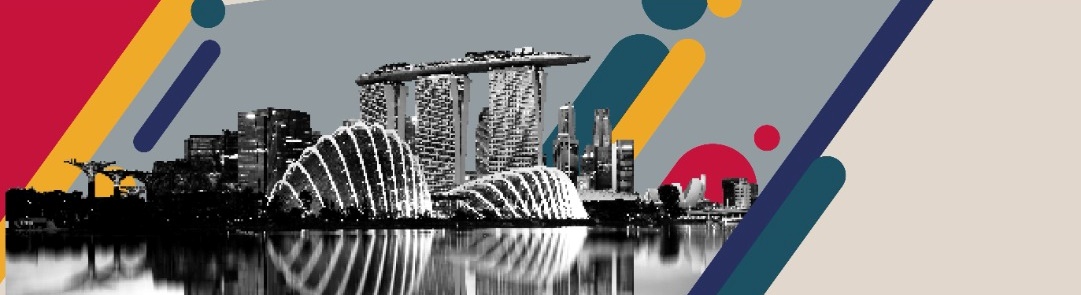 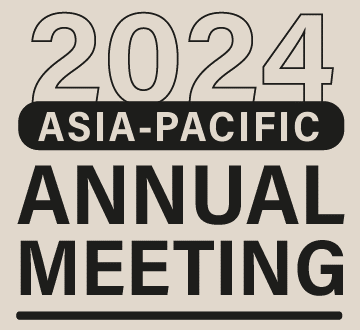 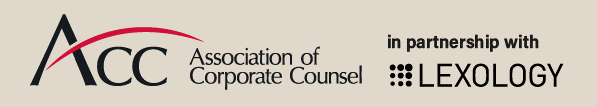 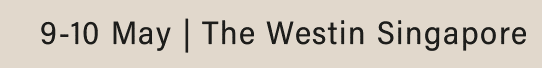 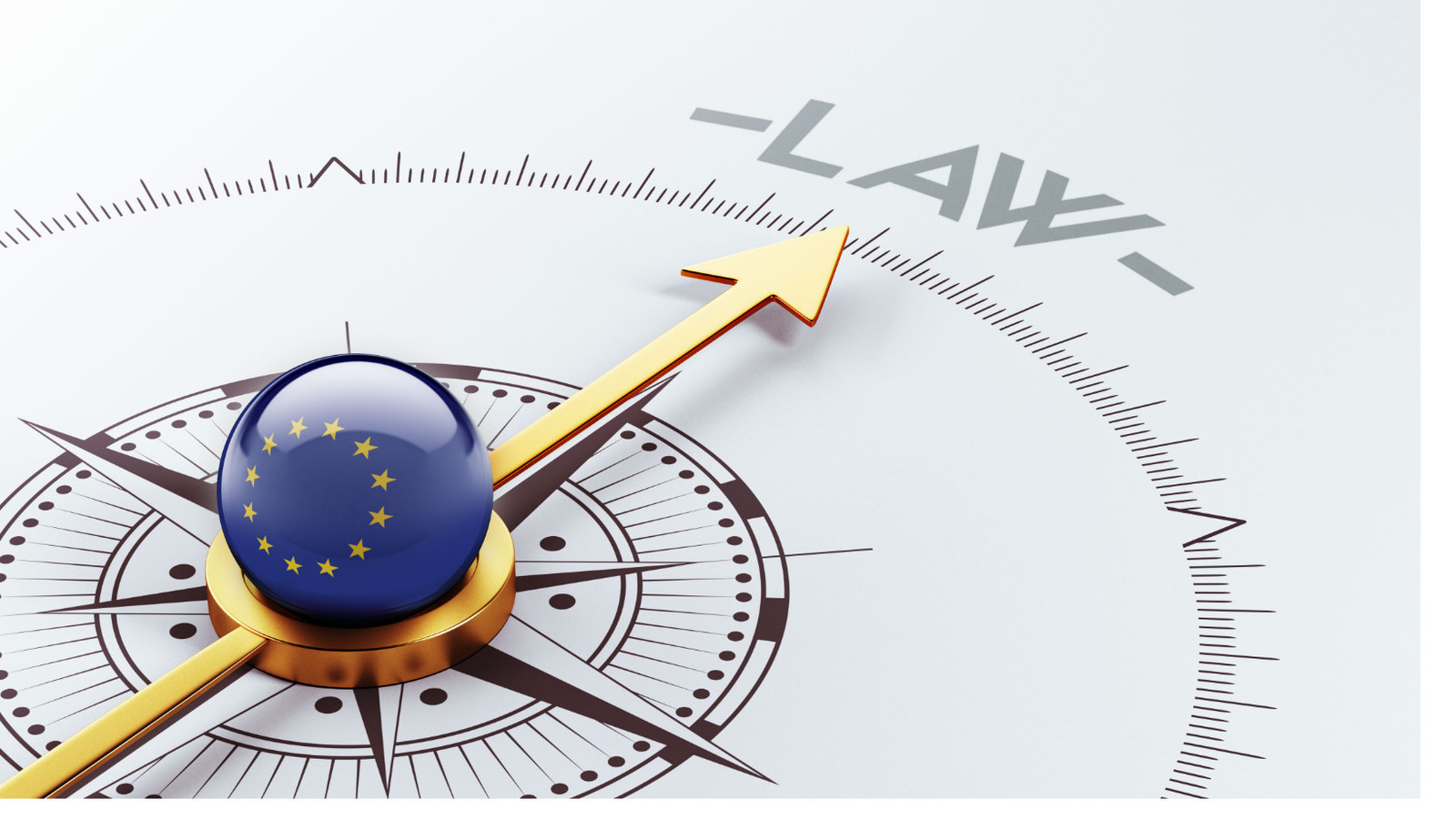 Harmonization of Laws

(or a Business-Friendly Choice Law)
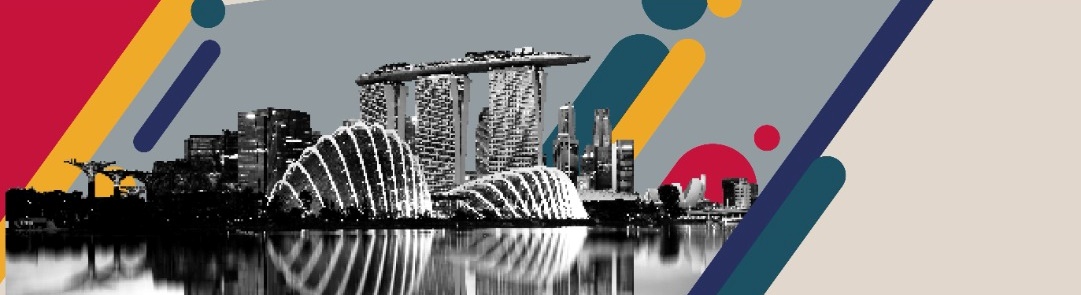 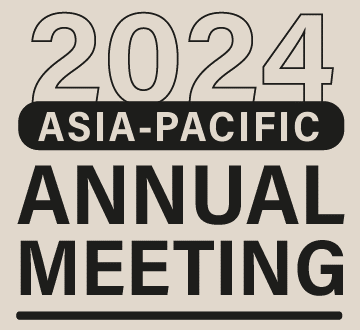 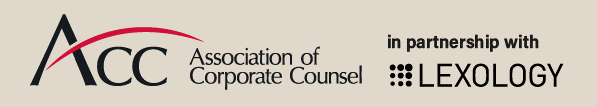 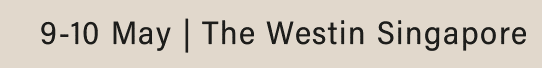 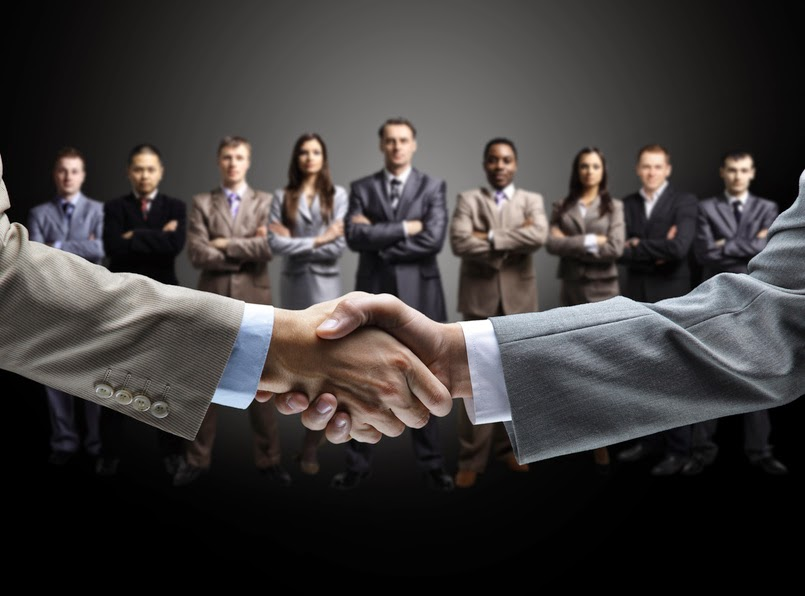 Arbitration
A Preferred Choice
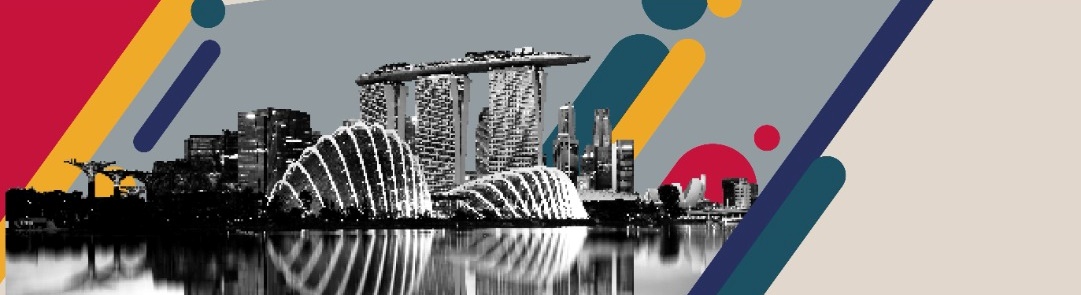 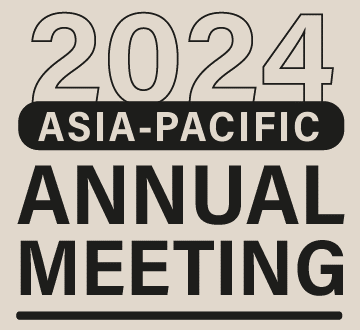 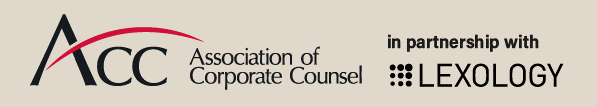 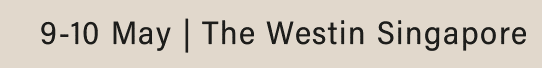 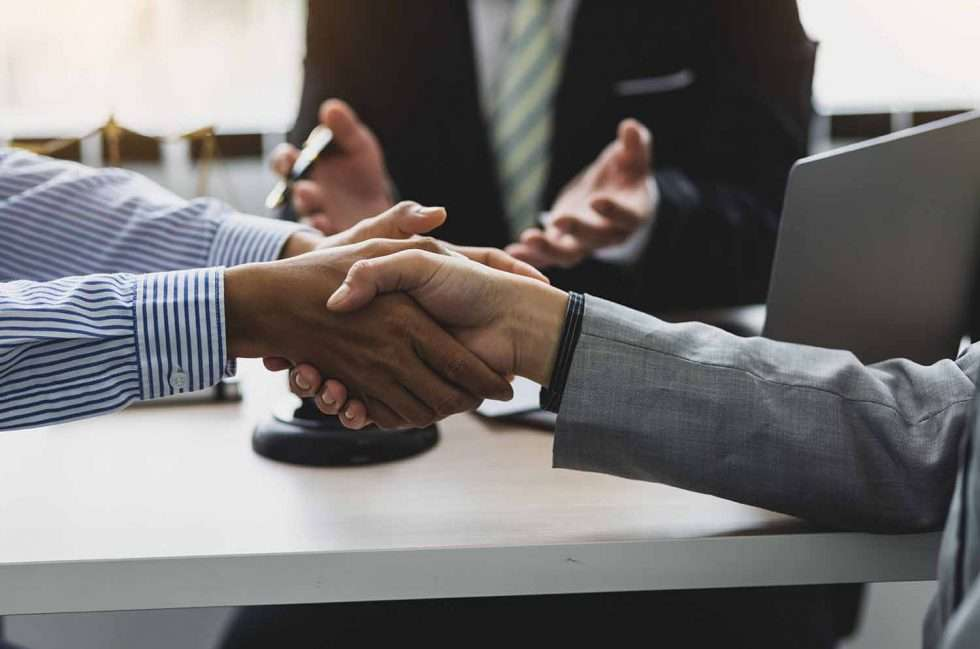 Growing Importance of 
Mediation
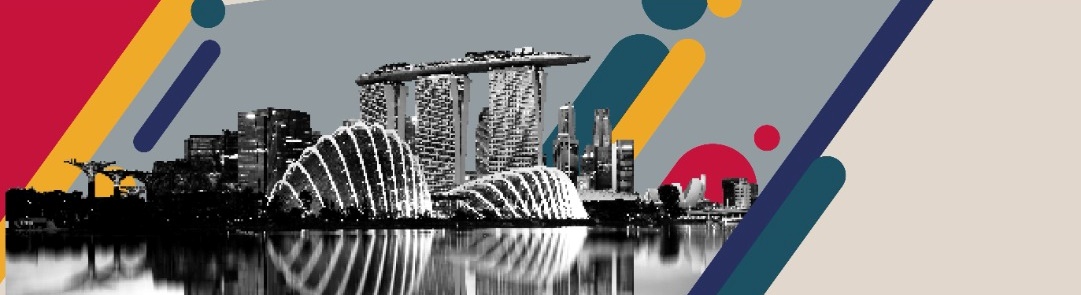 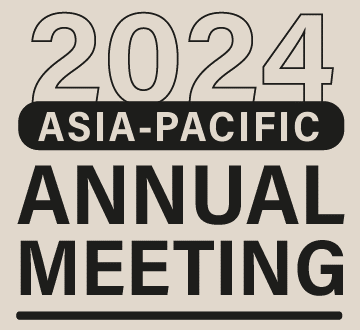 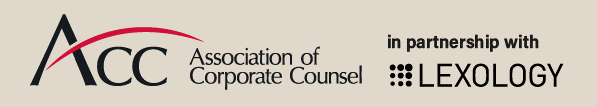 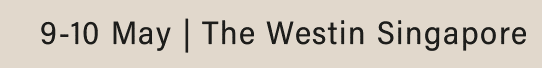 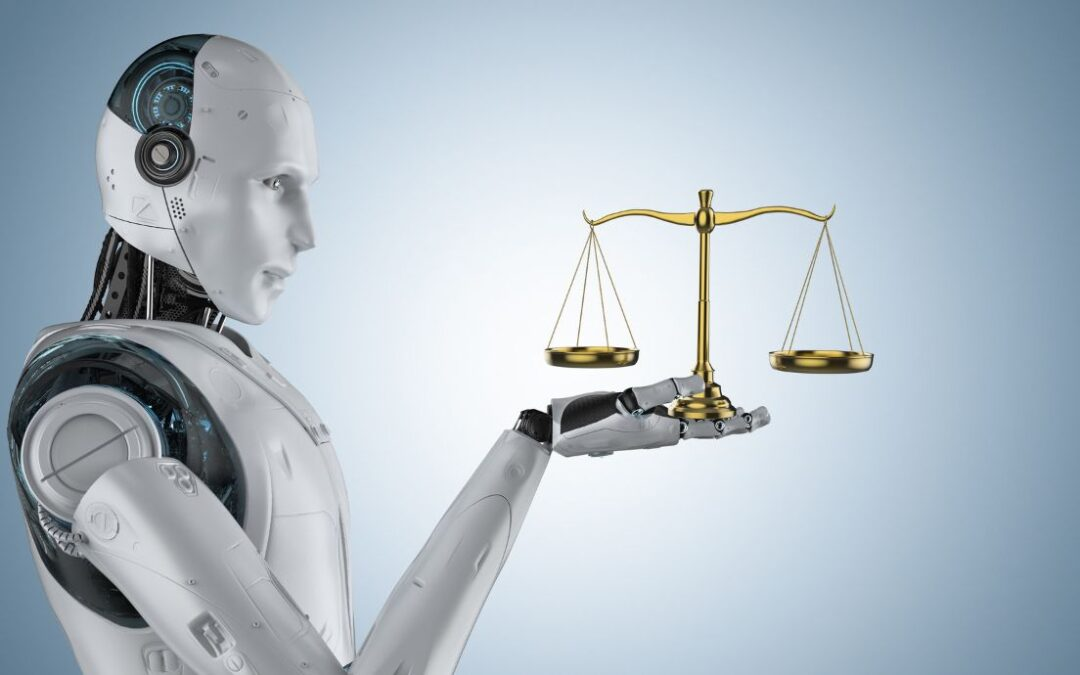 Influence of Technology
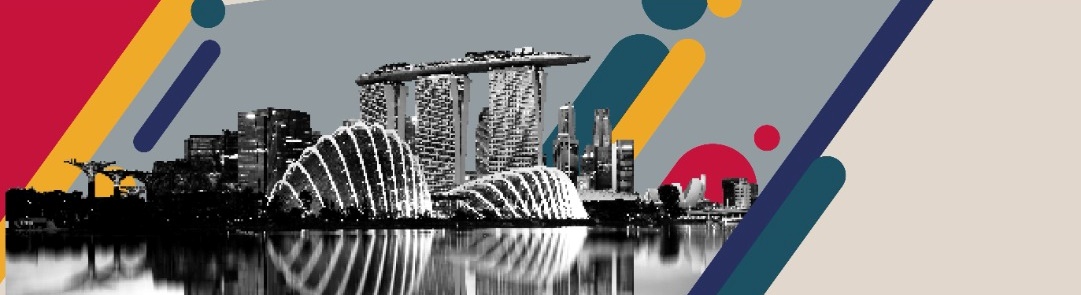 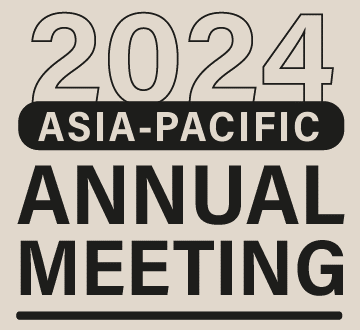 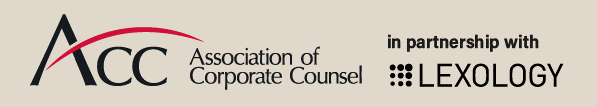 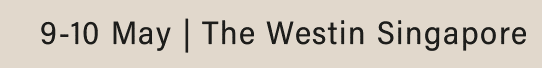 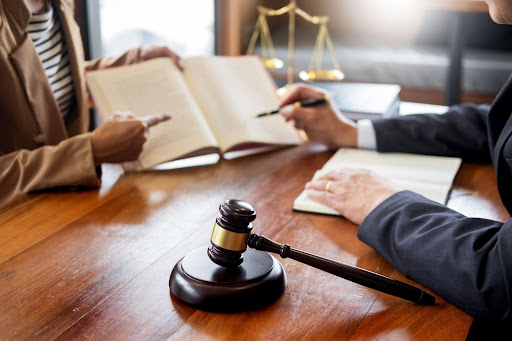 Specialized Courts and Tribunals
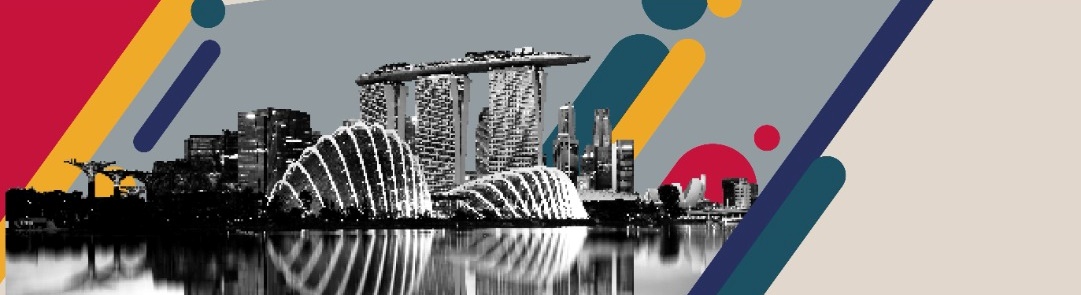 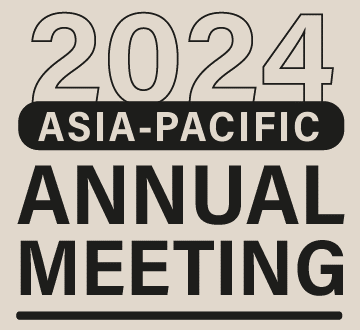 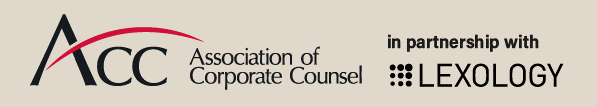 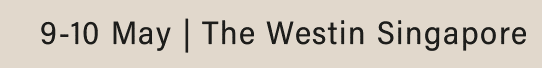 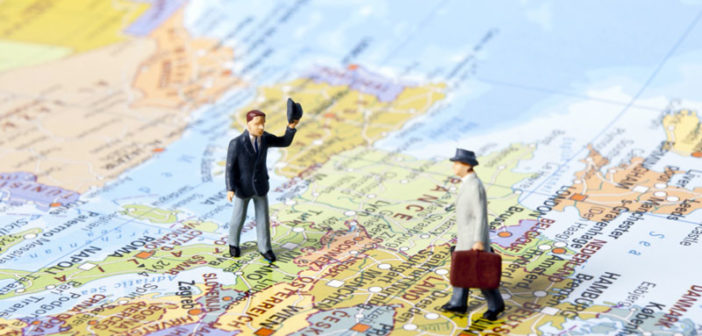 Cross-Border 
Collaboration
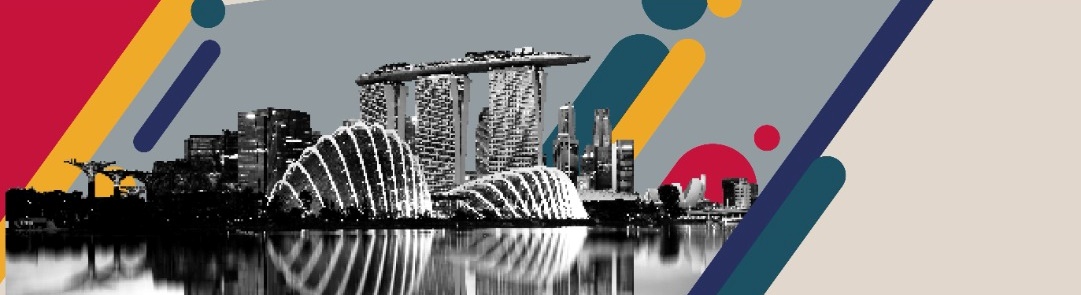 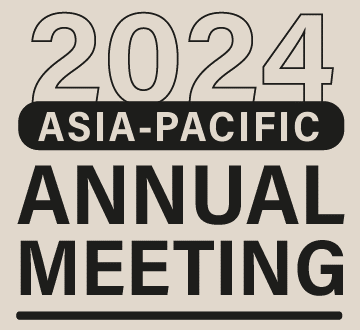 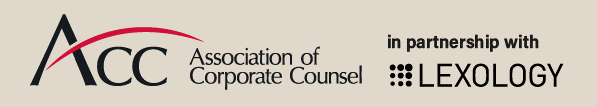 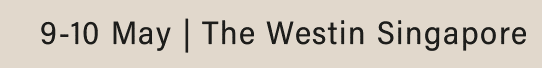 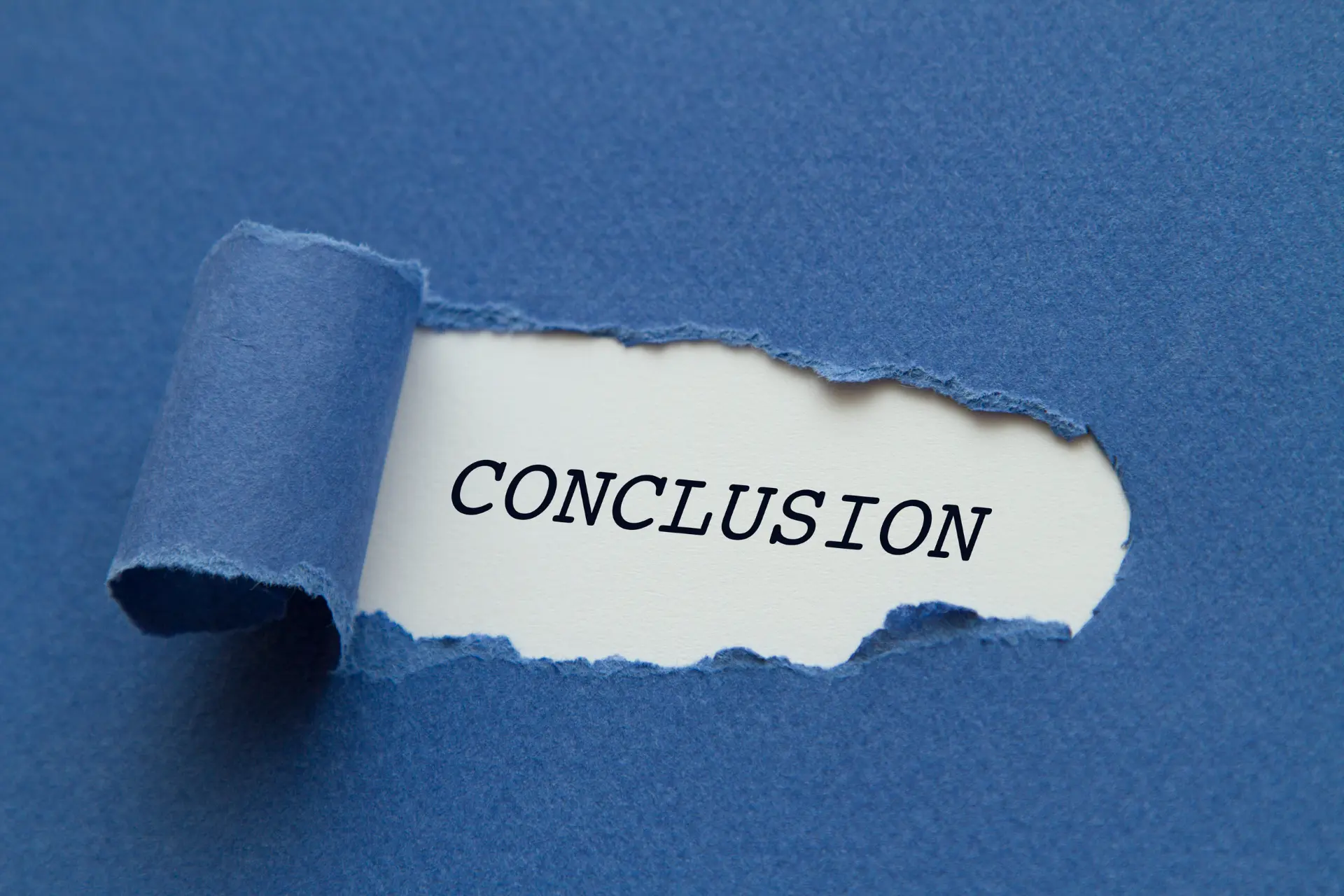 Conclusion
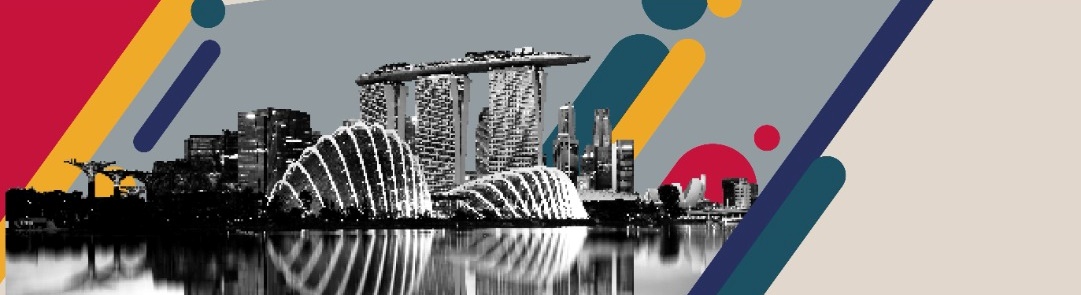 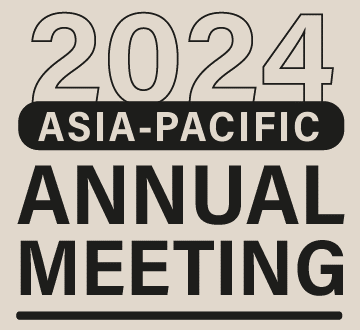 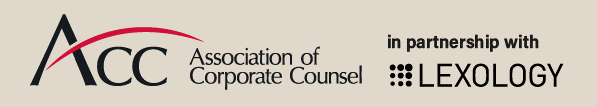 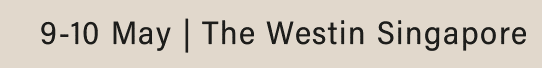 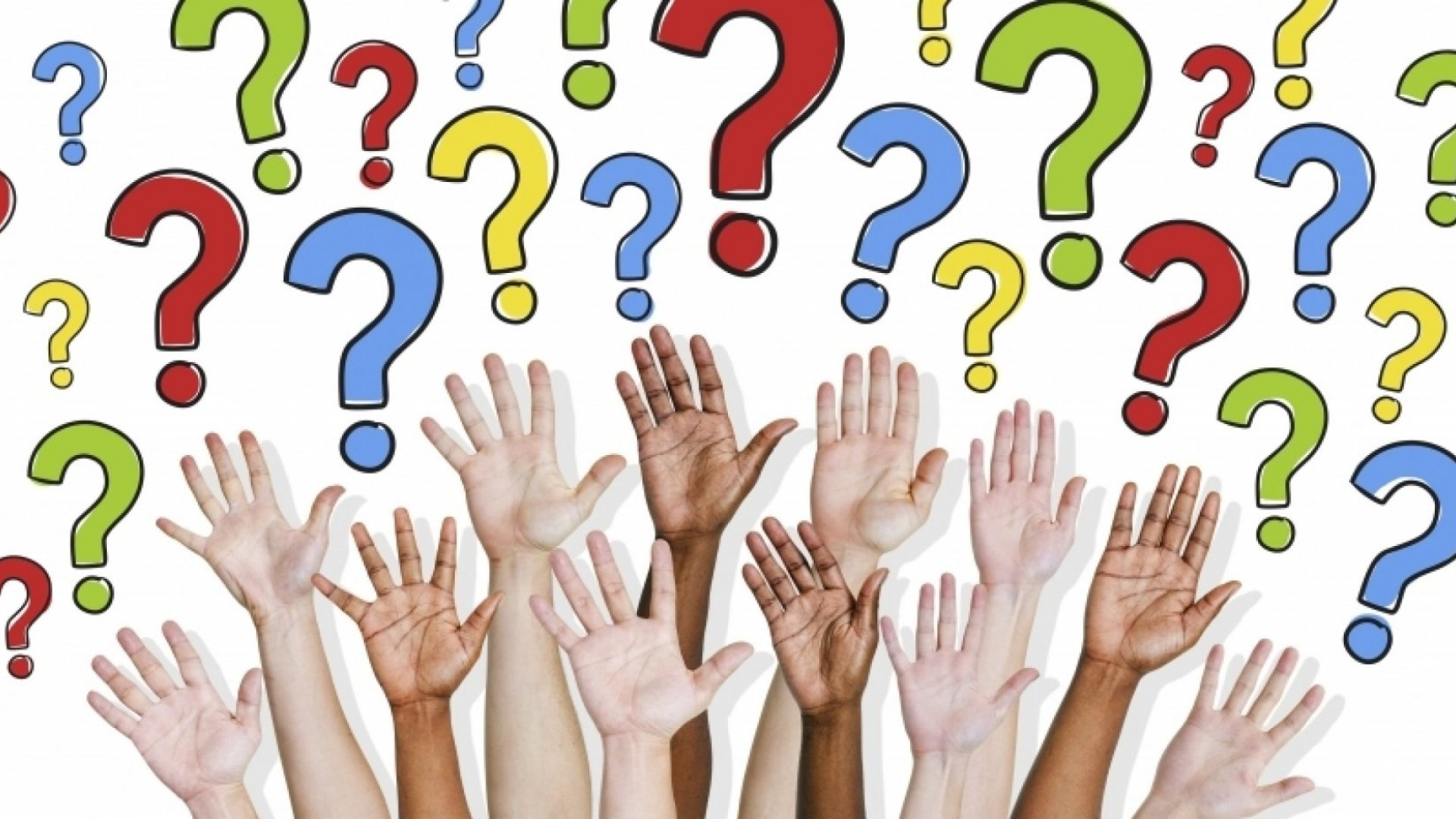 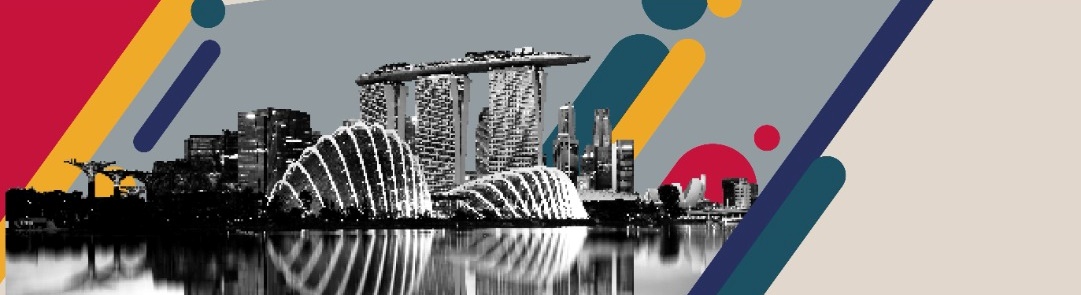 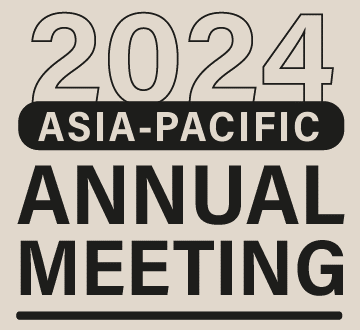 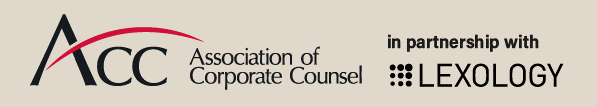 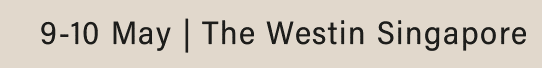 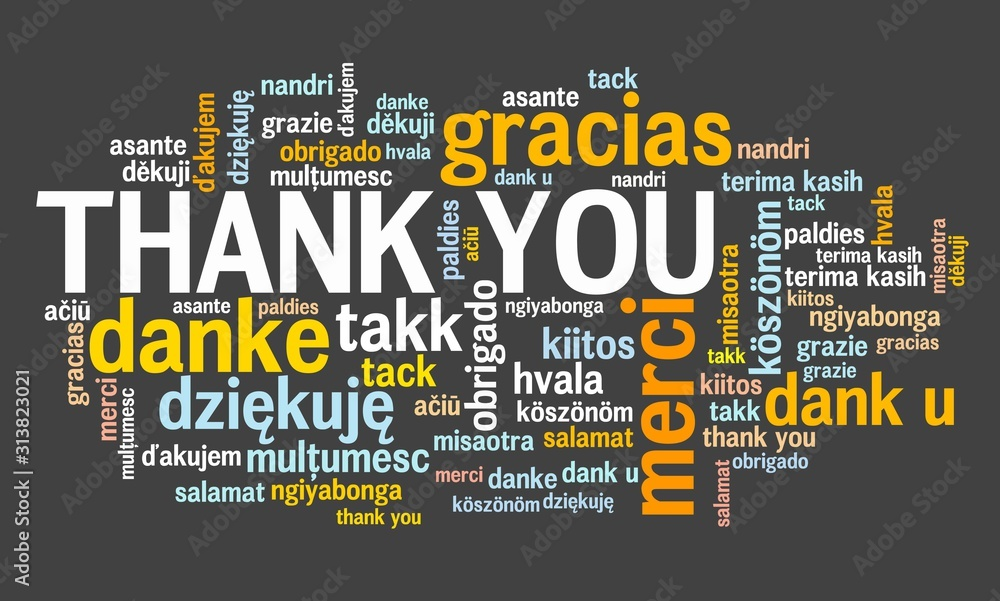